Природно-хозяйственные комплексы степи

Урок кубановедения в 7 классе
Азово-Кубанская равнина
Закубанская равнина
Таманский полуостров
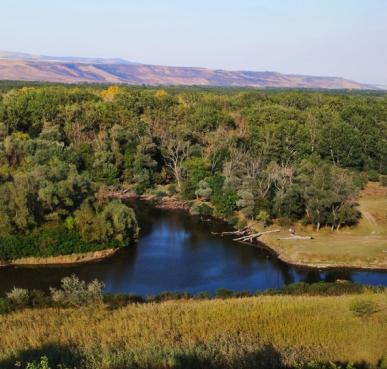 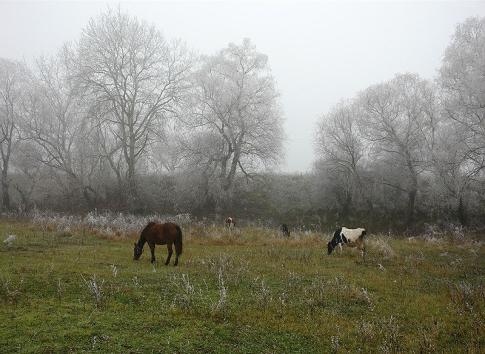 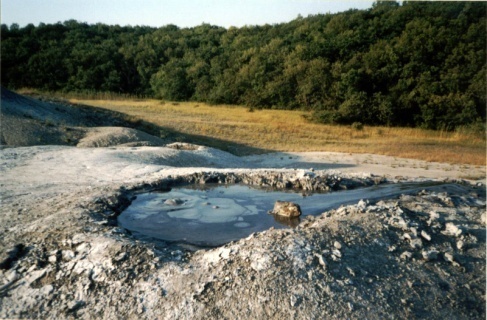 Продолжи фразу
Лето в степи… 
Зима  сравнительно…
Весна на Кубани…
Реки  в степной части…
Река Кубань самая…
Чернозёмы самые…
Кто лишний?
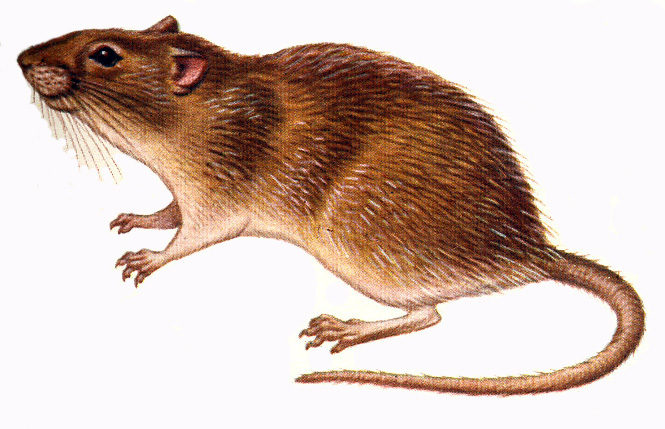 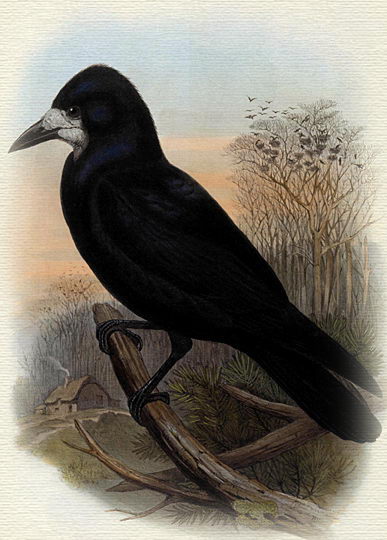 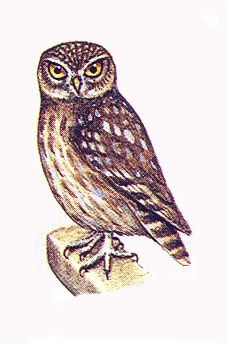 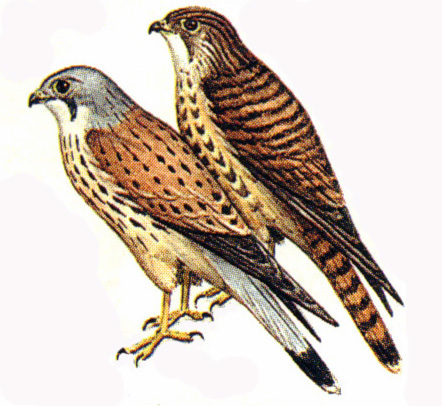 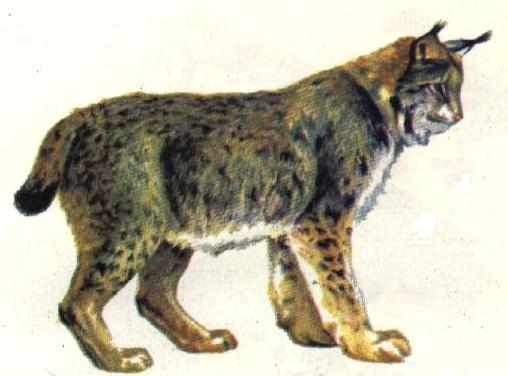 Выполни задание:
Почему Таманский полуостров часто называли островом?
Чем интересны озера Голубицкое и Солёное?
Покажи на карте Закубанские реки.
Покажи на карте Степные реки.
Почему степная зона наиболее интенсивно осваиваются человеком?
Тема урока : «Освоение человеком степной зоны»
Воздействие человека на природный комплекс Азово-Кубанской равнины
Из-за уничтожения растительности почва подвергается ветровой эрозии
Применение сельскохозяйственной техники разрушается структура почвы 
Мероприятия с целью сохранения плодородия кубанских чернозёмов
Правильная вспашка
Соблюдение севооборота
Проведение Мелиоративных работ
Редкие и исчезающие виды животныхна территории района:
Фазаны,
Дрофы,
Колницы,
Каравайки,
Лебеди,
Орлы степные
Енотовидная собака
Розовый пеликан Отряд Веслоногие  Семейство Пеликановые
ДрофаОтряд Журавлеобразные  Семейство Дрофиные
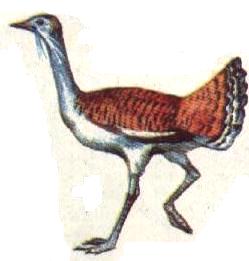 Задание группам
1 гр. Назовите экологические проблемы степных рек, предложите мероприятия для решения этих проблем. (стр.15)
2 гр. Расскажите о влиянии человека на природу Таманского полуострова. (стр. 16)
3 гр. Расскажите об освоении человеком территории Закубанья. (стр. 16)
Что послужило причиной изменения естественного облика кубанской степи?
Свалки мусора в водоохранной зоне реки Челбас
Река Челбас 1998 год